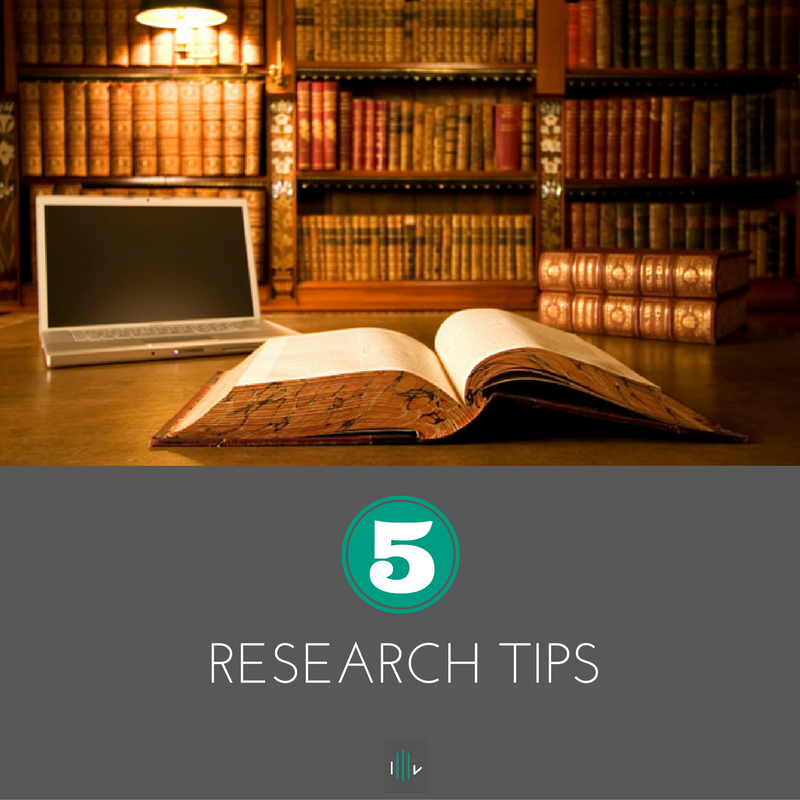 MATSATI.COM Teaching Ministry
Website: https://www.matsati.com YouTube Channel: https://www.youtube.com/user/MATSATI/
ישעיהו מט:ז-יג  / Isaiah 49:7-13
LIVE STREAM: 6:30 pm EST Thursday
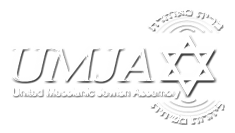 New Telegram Channel: Messianic Ministries
https://t.me/MessianicMinistries
Focus: The Way of Life - Following Yeshua the Messiah with an emphasis on walking in His footsteps according to the Torah
A Community
for Learning
Discuss the Scriptures, 
learn the languages, 
and fellowship
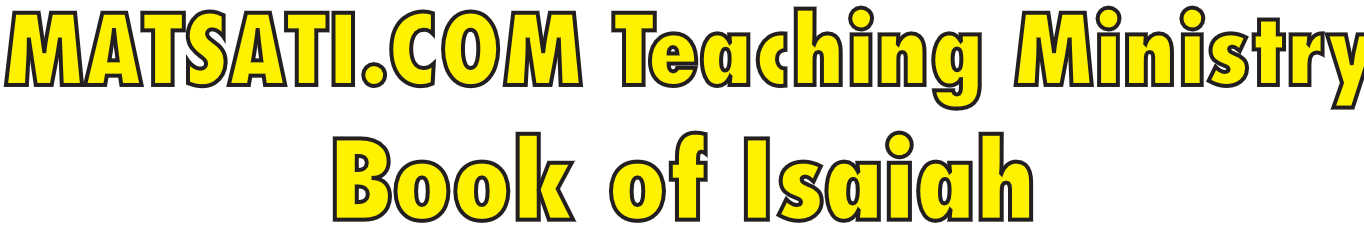 Isaiah 49:7-13
ישעיהו מט:ז-יג
The Transformative Power of the Love of God
Isaiah / ישעיה
http://www.matsati.com
מבוא לישעיהו

Part 1
Isaiah / ישעיה
http://www.matsati.com
The Servant's mission, as described in Isaiah 49, is twofold:

To gather the righteous remnant of the physical nation of Israel. Despite seeming to labor in vain and spending strength for nothing, the Servant maintains confidence in the LORD. The Servant's work appears to fail on earth, but the future success is assured, because we are told that the Servant must suffer for the forgiveness of sins (Isaiah 53). .
To become a light to the Gentiles, bringing salvation to the ends of the earth. The Servant is not only for Israel but also for the Gentiles. The Servant's mission extends beyond the borders of Israel, reaching out to the distant lands of the Gentiles.
Isaiah / ישעיה
http://www.matsati.com
2 Corinthians 5:11–21  
5:11 Knowing therefore the terror of the Lord, we persuade men; but we are made manifest unto God; and I trust also are made manifest in your consciences. 5:12 For we commend not ourselves again unto you, but give you occasion to glory on our behalf, that ye may have somewhat to answer them which glory in appearance, and not in heart. 5:13 For whether we be beside ourselves, it is to God: or whether we be sober, it is for your cause. 5:14 For the love of Christ constraineth us; because we thus judge, that if one died for all, then were all dead: 5:15 And that he died for all, that they which live should not henceforth live unto themselves, but unto him which died for them, and rose again. 5:16 Wherefore henceforth know we no man after the flesh: yea, though we have known Christ after the flesh, yet now henceforth know we him no more. 5:17 Therefore if any man be in Christ, he is a new creature: old things are passed away; behold, all things are become new. 5:18 And all things are of God, who hath reconciled us to himself by Jesus Christ, and hath given to us the ministry of reconciliation; 5:19 To wit, that God was in Christ, reconciling the world unto himself, not imputing their trespasses unto them; and hath committed unto us the word of reconciliation. 5:20 Now then we are ambassadors for Christ, as though God did beseech you by us: we pray you in Christ’s stead, be ye reconciled to God. 5:21 For he hath made him to be sin for us, who knew no sin; that we might be made the righteousness of God in him. (KJV)
Isaiah / ישעיה
http://www.matsati.com
ספר ישעיה

Part 2
Isaiah / ישעיה
http://www.matsati.com
﻿ספר ישעיה פרק מט
﻿ז   כֹּה אָמַר-יְהֹוָה גֹּאֵל יִשְֹרָאֵל קְדוֹשׁוֹ לִבְזֹה-נֶפֶשׁ לִמְתָעֵב גּוֹי לְעֶבֶד מֹשְׁלִים מְלָכִים יִרְאוּ וָקָמוּ שָֹרִים וְיִשְׁתַּחֲווּ לְמַעַן יְהֹוָה אֲשֶׁר נֶאֱמָן קְדֹשׁ יִשְֹרָאֵל וַיִּבְחָרֶךָּ: ח   כֹּה | אָמַר יְהֹוָה בְּעֵת רָצוֹן עֲנִיתִיךָ וּבְיוֹם יְשׁוּעָה עֲזַרְתִּיךָ וְאֶצָּרְךָ וְאֶתֶּנְךָ לִבְרִית עָם לְהָקִים אֶרֶץ לְהַנְחִיל נְחָלוֹת שֹׁמֵמוֹת: ט   לֵאמֹר לַאֲסוּרִים צֵאוּ לַאֲשֶׁר בַּחֹשֶׁךְ הִגָּלוּ עַל-דְּרָכִים יִרְעוּ וּבְכָל-שְׁפָיִים מַרְעִיתָם: י   לֹא יִרְעָבוּ וְלֹא יִצְמָאוּ וְלֹא-יַכֵּם שָׁרָב וָשָׁמֶשׁ כִּי-מְרַחֲמָם יְנַהֲגֵם וְעַל-מַבּוּעֵי מַיִם יְנַהֲלֵם: יא   וְשַֹמְתִּי כָל-הָרַי לַדָּרֶךְ וּמְסִלֹּתַי יְרֻמוּן: יב   הִנֵּה-אֵלֶּה מֵרָחוֹק יָבֹאוּ וְהִנֵּה-אֵלֶּה מִצָּפוֹן וּמִיָּם וְאֵלֶּה מֵאֶרֶץ סִינִים: יג   רָנּוּ שָׁמַיִם וְגִילִי אָרֶץ יּפִצְחוּ [וּפִצְחוּ] הָרִים רִנָּה כִּי-נִחַם יְהֹוָה עַמּוֹ וַעֲנִיָּו יְרַחֵם:
Isaiah / ישעיה
http://www.matsati.com
﻿ספר ישעיה פרק מט
﻿ז   כֹּה אָמַר-יְהֹוָה גֹּאֵל יִשְֹרָאֵל קְדוֹשׁוֹ לִבְזֹה-נֶפֶשׁ לִמְתָעֵב גּוֹי לְעֶבֶד מֹשְׁלִים מְלָכִים יִרְאוּ וָקָמוּ שָֹרִים וְיִשְׁתַּחֲווּ לְמַעַן יְהֹוָה אֲשֶׁר נֶאֱמָן קְדֹשׁ יִשְֹרָאֵל וַיִּבְחָרֶךָּ: ח   כֹּה | אָמַר יְהֹוָה בְּעֵת רָצוֹן עֲנִיתִיךָ וּבְיוֹם יְשׁוּעָה עֲזַרְתִּיךָ וְאֶצָּרְךָ וְאֶתֶּנְךָ לִבְרִית עָם לְהָקִים אֶרֶץ לְהַנְחִיל נְחָלוֹת שֹׁמֵמוֹת: ט   לֵאמֹר לַאֲסוּרִים צֵאוּ לַאֲשֶׁר בַּחֹשֶׁךְ הִגָּלוּ עַל-דְּרָכִים יִרְעוּ וּבְכָל-שְׁפָיִים מַרְעִיתָם: י   לֹא יִרְעָבוּ וְלֹא יִצְמָאוּ וְלֹא-יַכֵּם שָׁרָב וָשָׁמֶשׁ כִּי-מְרַחֲמָם יְנַהֲגֵם וְעַל-מַבּוּעֵי מַיִם יְנַהֲלֵם: יא   וְשַֹמְתִּי כָל-הָרַי לַדָּרֶךְ וּמְסִלֹּתַי יְרֻמוּן: יב   הִנֵּה-אֵלֶּה מֵרָחוֹק יָבֹאוּ וְהִנֵּה-אֵלֶּה מִצָּפוֹן וּמִיָּם וְאֵלֶּה מֵאֶרֶץ סִינִים: יג   רָנּוּ שָׁמַיִם וְגִילִי אָרֶץ יּפִצְחוּ [וּפִצְחוּ] הָרִים רִנָּה כִּי-נִחַם יְהֹוָה עַמּוֹ וַעֲנִיָּו יְרַחֵם:
Isaiah 49:9
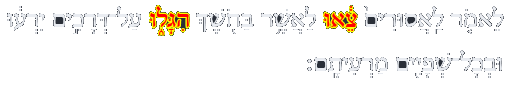 Isaiah / ישעיה
http://www.matsati.com
Rabbinic Literature
ספרות רבנית

Part 3
Isaiah / ישעיה
http://www.matsati.com
Targum Jonathan son of Uziel Isaiah 49:7-13
49:7 Thus saith the Lord, the Redeemer of Israel, and His Holy One, to them that are despised among the nations, to them that are scattered among the kingdoms, to them that are the servants to rulers: Kings shall look at them; and princes shall rise and fall prostrate, because of the Lord that is faithful, and the Holy One of Israel, and He shall delight in thee. 49:8 Thus saith the Lord, at the time when ye do my will, I hear your prayer, and in the day of distress I uphold you with salvation and support; for I will maintain thee, and I will give thee for a covenant with the people, to raise up the righteous that lie in the dust, to cause to inherit the desolate heritages; 49:9 Saying to them who are prisoners among the nations, Go forth to them who are kept back in darkness among the kingdoms; shew yourselves to the light; they shall dwell in all the paths, and by all the rivers shall be the place of their dwelling. 49:10 They shall not hunger nor thirst, neither shall the heat nor the sun smite them: for He that shall have mercy on them shall guide them, and He shall cause them to dwell by the springs of water. 49:11 And I will make all the mountains trodden paths like a way before them, and the foot-paths shall be cast up. 49:12 Behold, these shall come from far: and, lo, these from the North and from the West, and these from the land of the South. 49:13 Sing, O heavens; and be joyful, O earth; and be glad, O mountains, with praise, for the Lord will comfort His people, and will have mercy upon His afflicted. (TgJ)
Isaiah / ישעיה
http://www.matsati.com
Isaiah / ישעיה
http://www.matsati.com
Talmud Bavli Sanhedrin 97b:17
אמר לו ר' אליעזר והלא כבר נאמר (ישעיהו ל, טו) בשובה ונחת תושעון אמר לו ר' יהושע לרבי אליעזר והלא כבר נאמר (ישעיהו מט, ז) כה אמר ה' גואל ישראל וקדושו לבזה נפש למתעב גוי לעבד מושלים
Rabbi Eliezer said to him: But isn’t it already stated: “In ease [beshuva] and rest shall you be saved” (Isaiah 30:15), indicating that redemption is dependent upon repentance [teshuva]? Rabbi Yehoshua said to Rabbi Eliezer: But isn’t it already stated: “So says the Lord, Redeemer of Israel, his Holy One, to him who is despised of man, to him who is abhorred of the nation, to a servant of rulers:
Isaiah / ישעיה
http://www.matsati.com
Verses from the NT about Trusting in the Servant of God for Redemption

Ephesians 1:7: "In Him we have redemption through His blood, the forgiveness of our trespasses, according to the riches of His grace"
Mark 10:45: "For even the Son of Man did not come to be served, but to serve, and to give His life a ransom for many"
Matthew 26:26-28: Jesus took some bread, and after a blessing, He broke it and gave it to the disciples, and said, “Take, eat; this is My body.” And when He had taken a cup and given thanks, He gave it to them, saying, “Drink from it, all of you; for this is My blood of the covenant, which is poured out for many for forgiveness of sins"
1 Corinthians 1:30: "But by His doing you are in Christ Jesus, who became to us wisdom from God, and righteousness and sanctification, and redemption"
Titus 2:14: "who gave Himself for us to redeem us from every lawless deed, and to purify for Himself a people for His own possession, zealous for good deeds"
Galatians 3:13: "Christ redeemed us from the curse of the Law, having become a curse for us—for it is written, “Cursed is everyone who hangs on a tree"
Romans 3:23-25: "for all have sinned and fall short of the glory of God, being justified as a gift by His grace through the redemption which is in Christ Jesus; whom God displayed publicly as a propitiation in His blood through faith"
Romans 10:9-10: "If you declare with your mouth, “Jesus is Lord,” and believe in your heart that God raised him from the dead, you will be saved. For it is with your heart that you believe and are justified, and it is with your mouth that you profess your faith and are saved"
Isaiah / ישעיה
http://www.matsati.com
Rashi on Isaiah 49:8 Parts 1-5
בעת רצון. בעת תפלה שאתה מתרצה ומתפייס לפני:
In a time of favor In the time of prayer, when you seek My favor and appease Me.
וביום ישועה. שתהא צריך לישועה:
and on a day of salvation When you need salvation.
ואצרך. ואשמרך:
and I will watch you Heb. וְאֶצָּרְךָ,  and I will watch you.
לברית עם. להיות עם ברית לי:
for a people of a covenant to be a people of a covenant to Me.
להקים ארץ. ארץ ישראל הבחורה לי בכל הארצות:
to establish a land The land of Israel, chosen by Me from all lands.
Isaiah / ישעיה
http://www.matsati.com
Isaiah / ישעיה
http://www.matsati.com
Isaiah / ישעיה
http://www.matsati.com
Midrash Bamidbar Rabbah 16:25
Moses said to Him: “They heard that You, the Lord, are in the midst of this people…If You kill this people as one man [the nations who have heard your fame will say: Because of the inability of the Lord to bring this nation to the land which He swore to give them, he killed them in the desert]” (Numbers 14:14–16) – [Do not destroy them] so the nations of the world will not say that the gods of Canaan are stronger than the gods of Egypt. The gods of Egypt are false, but those of Canaan are substantial. “They will say regarding the inhabitants of the land” (Numbers 14:14). “Due to the Lord’s lack of ability [yekholet]” (Numbers 14:16) – because He did not have the ability to continue providing them with food, He took them out to kill them in the wilderness. The expression yekholet means nothing other than food, just as it says: “Twenty thousand kor of wheat, provision [makolet] for his household” (I Kings 5:25).
Another matter, [do not destroy them] so the nations of the world will not relate to You as cruel, saying: ‘The generation of the Flood came and He eradicated them. The generation of the Dispersion came, the Sodomites came, the Egyptians came, and He eradicated them. These, too, whom He called: “My son, My firstborn” (Exodus 4:22), behold, He is eradicating them, like this Lilit, who does not find anything, and turns against her children.’ So, it is, “due to the Lord’s lack of yekholet.” Moses said: ‘Master of the universe, “That with their very eyes [ayin be’ayin], You, [the Lord], were seen” (Numbers 14:14). What is “ayin be’ayin"? Reish Lakish said: That the scales are equal [me’uyan]. You say: “I will smite them with pestilence” (Numbers 14:12), and I say: “Please pardon” (Numbers 14:19). Let us see whose prevails, as it is stated: “I have pardoned in accordance with your word” (Numbers 14:20). Nevertheless, the decree of the Holy One blessed be He was not voided, as He said to Moses: “I will render you a nation greater [and mightier than they]” (Numbers 14:12), and He produced six hundred thousand from him, as it is stated: “But the sons of Rehavya were very numerous” (I Chronicles 23:17). But in the future, the Holy One blessed be He will gather them, as it is stated: “Behold, these will come from afar, and behold, these from the North and from the West, and those from the land of Sinim” (Isaiah 49:12). The exiles will come with them; the tribes that are situated beyond the Sambatyon River and beyond the mountains of darkness, they will gather and come to Jerusalem. Isaiah said: “To say to prisoners: Emerge” (Isaiah 49:9), these are those situated beyond the Sambatyon River. “To those in darkness: Reveal yourselves” (Isaiah 49:9), these are those situated beyond the clouds of darkness. “They will graze along the ways and on all the bare hills will be their pasture” (Isaiah 49:9), these are those who are situated in Daphne of Antioch. At that moment they will be redeemed, and come to Zion in joy, as it is stated: “The redeemed of the Lord will return and will come to Zion in song” (Isaiah 51:11).
Isaiah / ישעיה
http://www.matsati.com